ВЕЛИКО СЛОВО У ПИСАЊУ НАСЛОВА, ЧАСОПИСА И НОВИНА
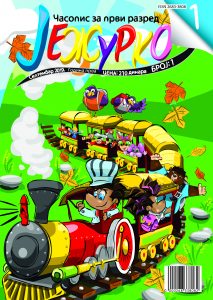 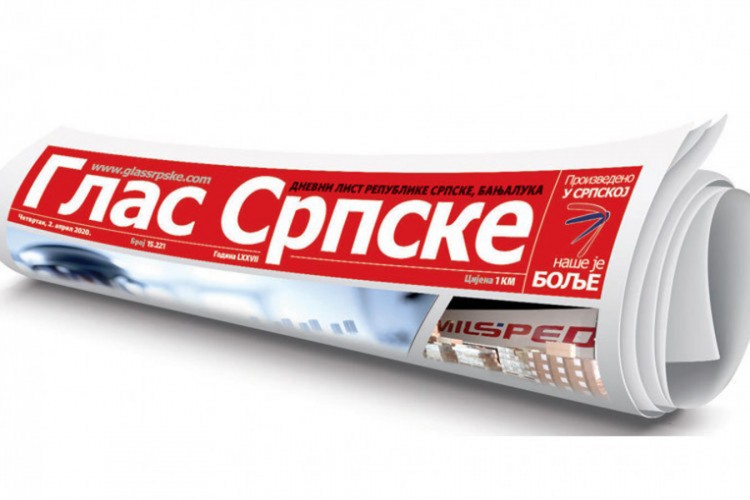 СРПСКИ ЈЕЗИК 4. РАЗРЕД
Велико слово поносно стоји у насловима књига, називима часописа и дневних новина.
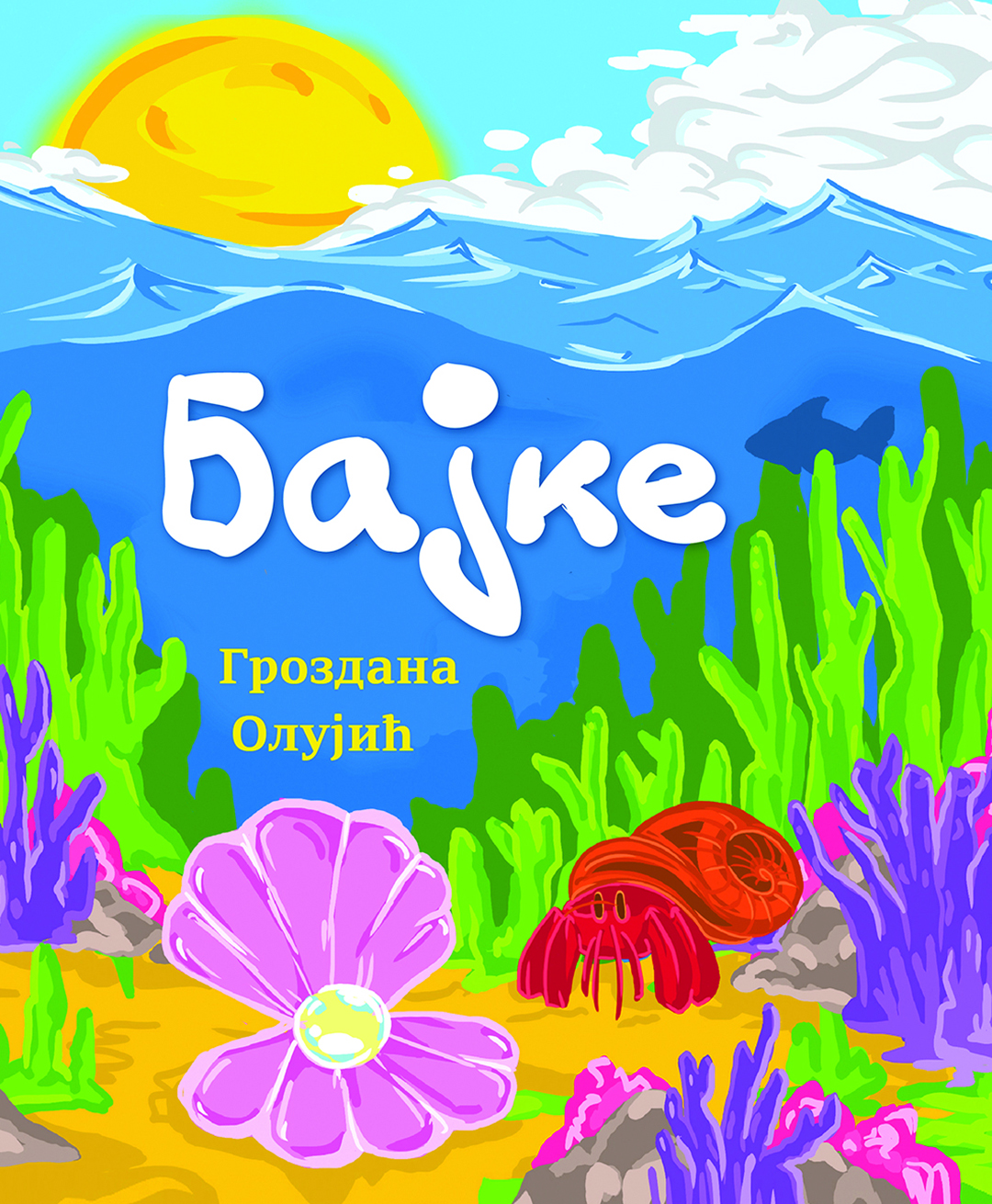 Јована је купила књигу „Играјмо заједно“.
Мајин омиљени часопис је „Јежурко“.
Дјед сваки дан чита спортски лист „Спортски журнал“.
СРПСКИ ЈЕЗИК 4. РАЗРЕД
Добили смо лектиру „Дружба Пере Квржице“.
Тата чита  „Вечерње новости“.
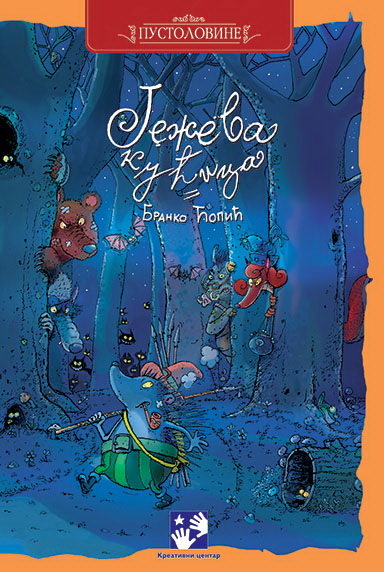 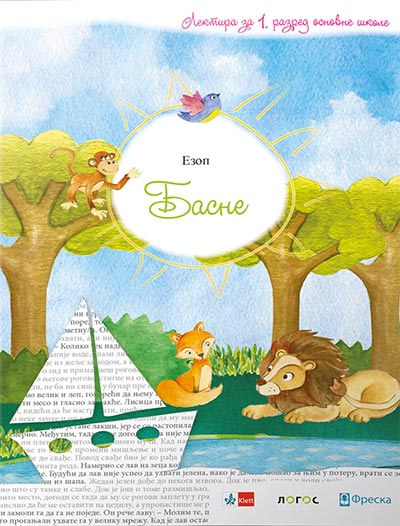 СРПСКИ ЈЕЗИК 4. РАЗРЕД
Прва ријеч и сва властита имена у називу књига, часописа и новина пишу се великим почетним словом.

Наводници се у називима користе да би се избјегле нејасноће. 

Наводници се могу изоставити, ако се велико слово на почетку назива јасно схвата.
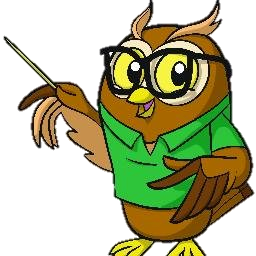 СРПСКИ ЈЕЗИК 4. РАЗРЕД
Задаци:
1. Како се правилно пише?
а) часопис радост 
б) буцко и цица
в) мали принц
г) политикин забавник
часопис Радост
Буцко и Цица
Мали принц
Политикин забавник
СРПСКИ ЈЕЗИК 4. РАЗРЕД
2. Исправи погрешно написане ријечи у тексту.

Свако јутро моја породица посвети се читању. Ја најчешће читам забавник. Мама и тата се препиру ко ће прије прочитати националну географију и независне новине. Бака и дјед углавном читају књиге. Ових дана бака чита ану карењину, а дјед тврђаву.
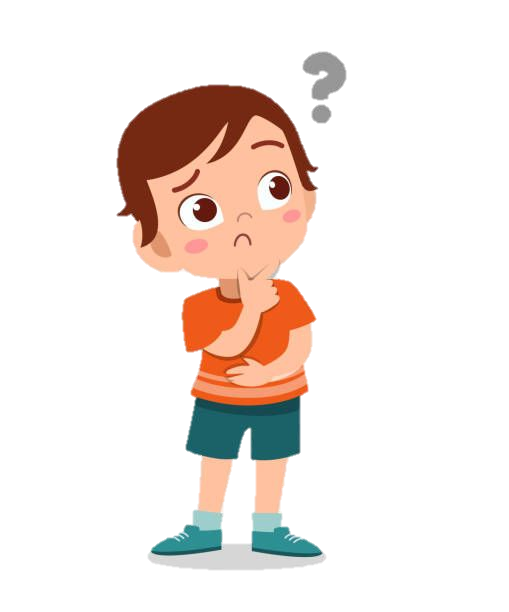 СРПСКИ ЈЕЗИК 4. РАЗРЕД
Свако јутро моја породица посвети се читању. Ја најчешће читам Забавник. Мама и тата се препиру ко ће прије прочитати Националну географију и Независне новине. Бака и дјед углавном читају књиге. Ових дана бака чита Ану Карењину, а дјед Тврђаву.
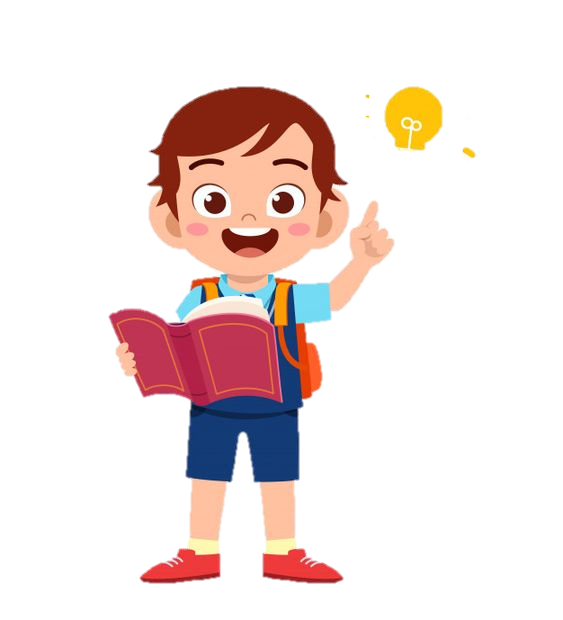 СРПСКИ ЈЕЗИК 4. РАЗРЕД
Задатак за самосталан рад:
У уџбенику „Српски језик и језичка култура“ урадити задатке 1. и 2. на стр. 78. и 79.
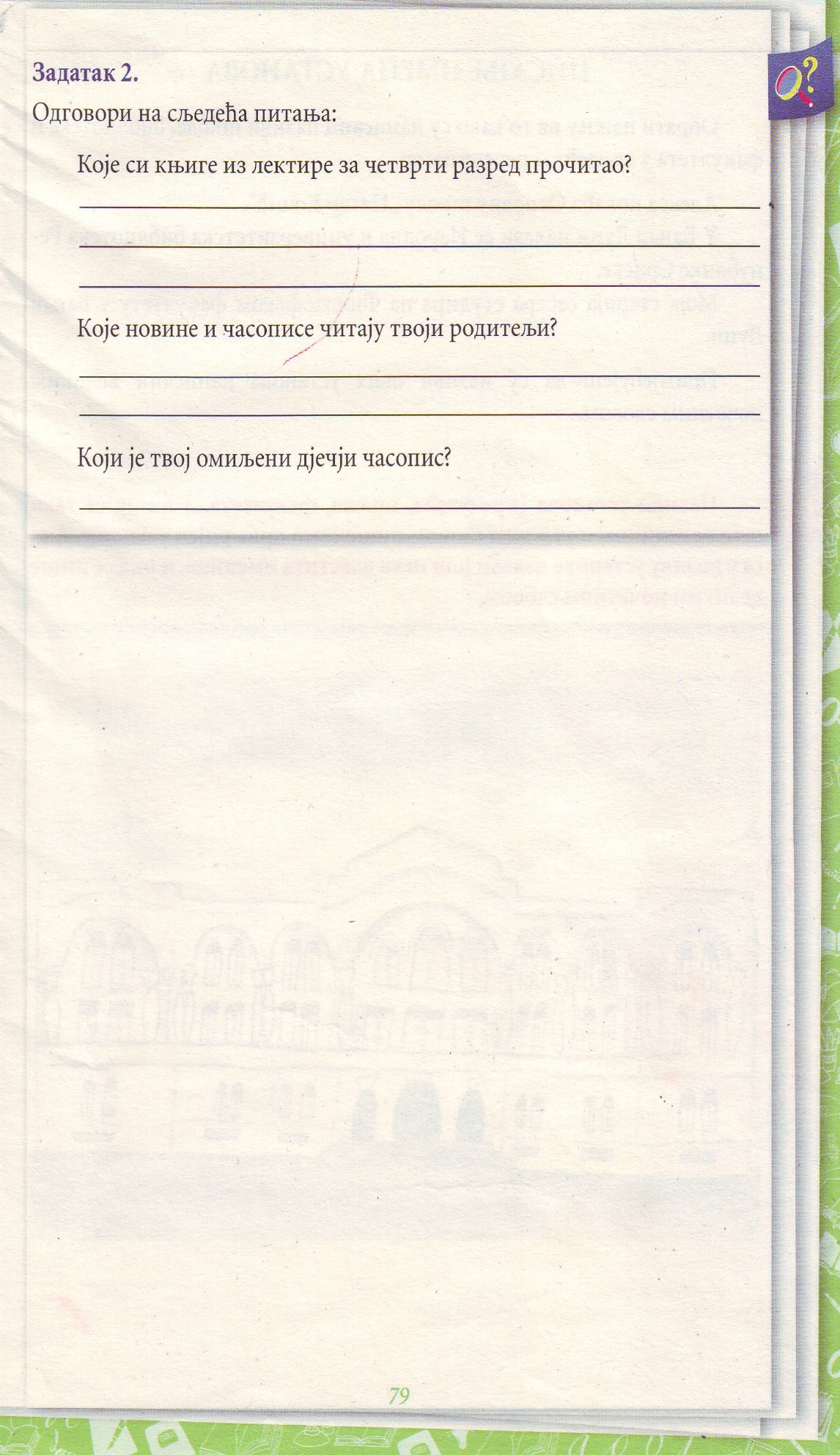 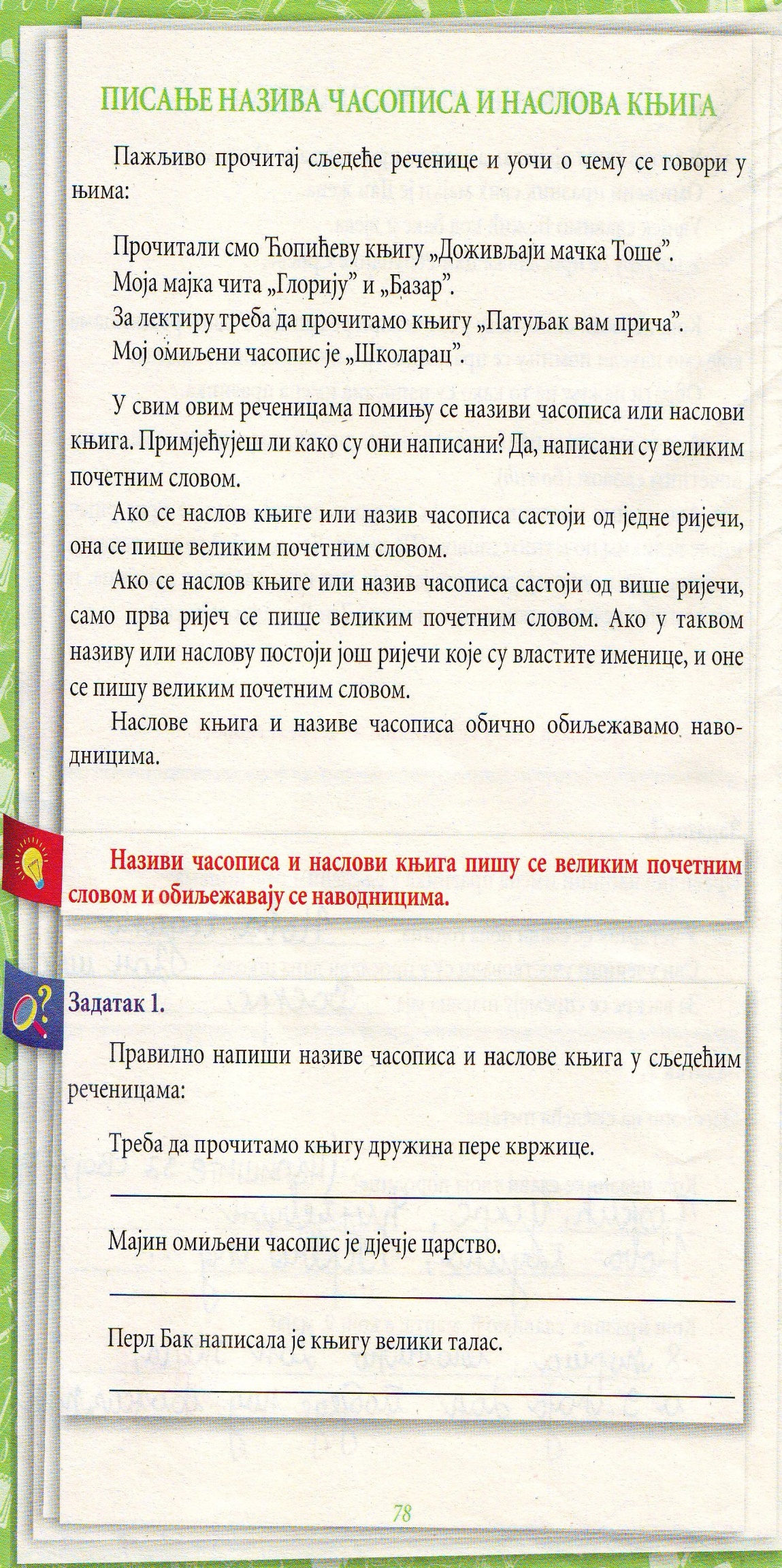 СРПСКИ ЈЕЗИК 4. РАЗРЕД